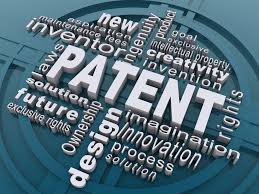 GOOGLE PATENS SEARCHING
Oleh :  
Ir Achmad Fauzan HS MT
1
Syarat Invensi bisa di patenkan
(NOVELTY): tidak pernah dibuat dan digunakan sebelumnya.
(INVENTIVE STEP): Tidak diduga oleh seseorang dengan keahlian tertentu di bidang teknik sebelumnya. 
(INDUSTRIAL APPLICABILE): Produk   mampu dibuat berulang-ulang (massal) dengan kualitas yang sama. Proses   mampu dijalankan / digunakan dalam praktik.
2
DESKRIPSI PATEN INDONESIA
I.    Judul 
II.   Bidang Teknik Invensi
III.  Latar Belakang Invensi
IV.   Ringkasan Invensi
V.    Uraian Singkat Gambar (bila ada)
VI.   Uraian Lengkap Invensi
VII.  Klaim
VIII. Abstrak
IX.   Gambar dan/atau Grafik (bila ada)
PATENS 
SEARCHING
3
CONTOH-CONTOH SITUS
(Romadhoni, Manajemen HKI, ITB)
4
google advanced patents search
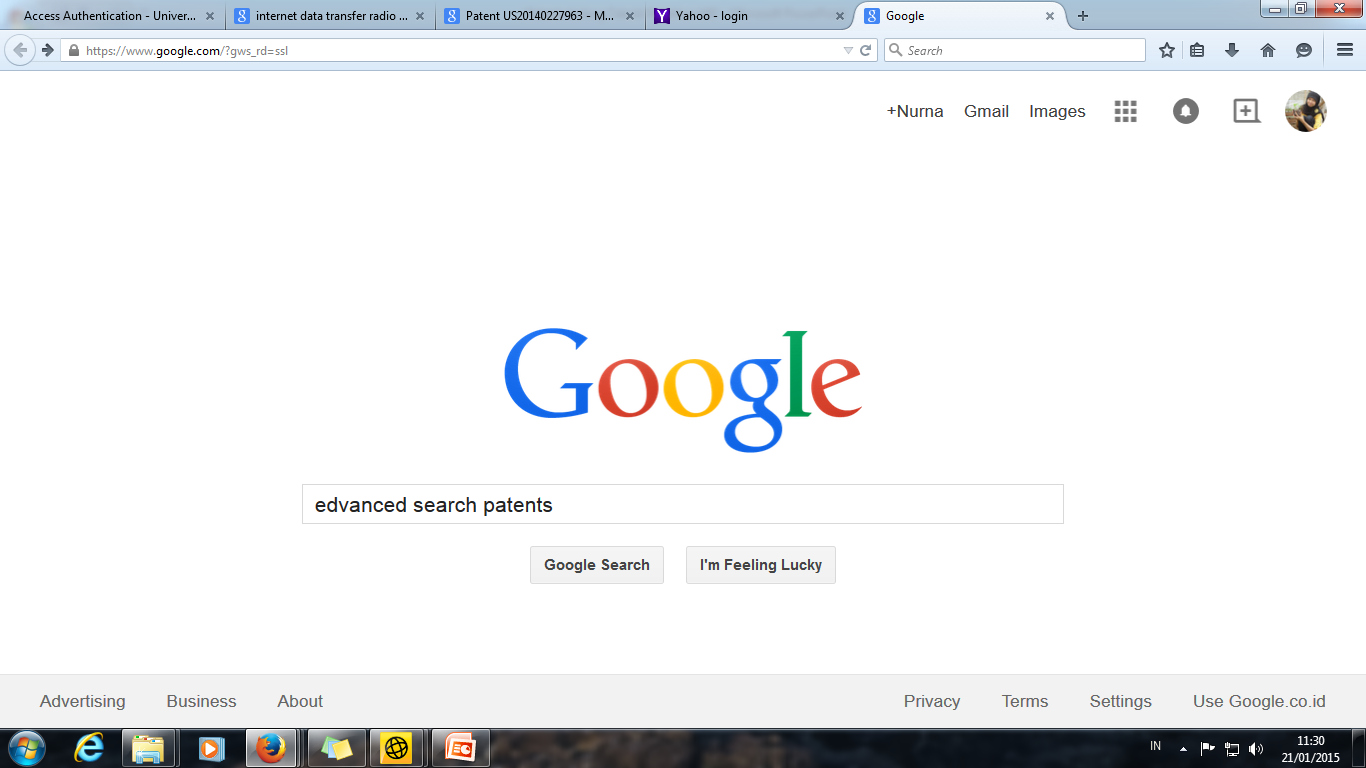 google advanced patents search
a
5
google advanced patents  search
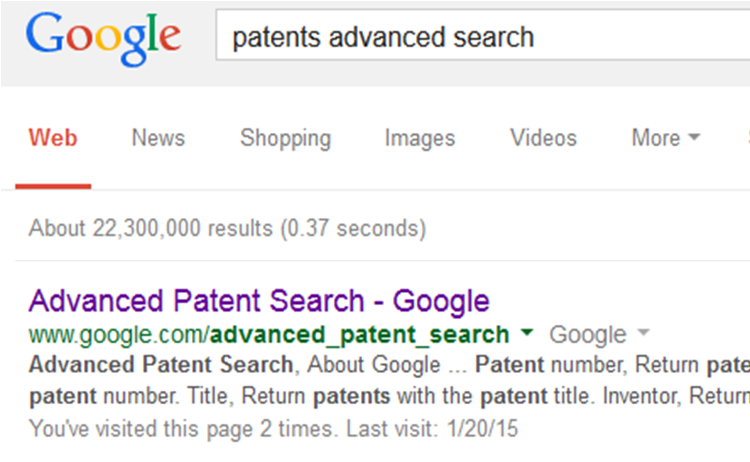 6
google advanced patents search
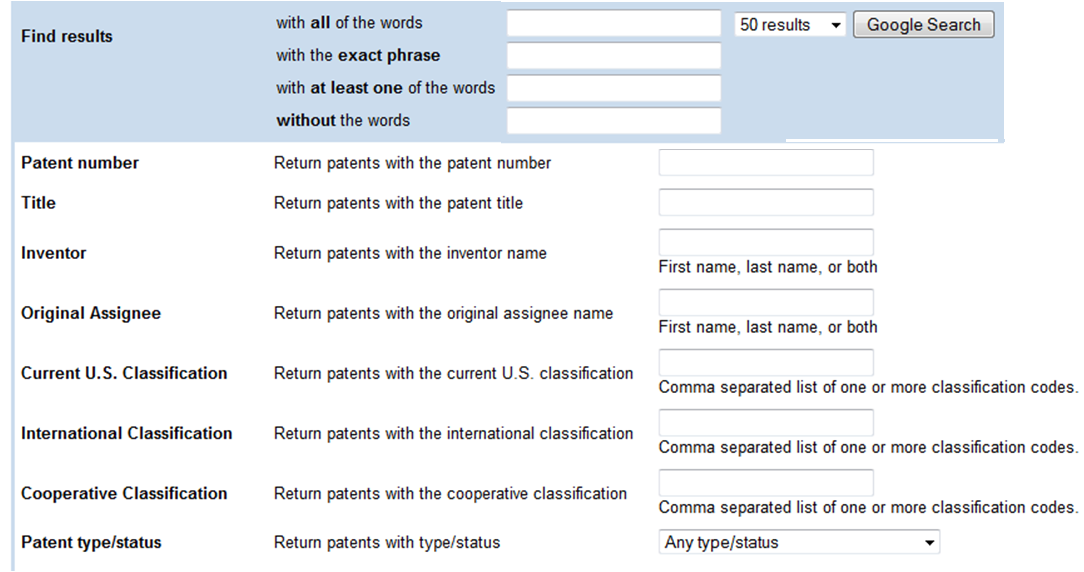 7
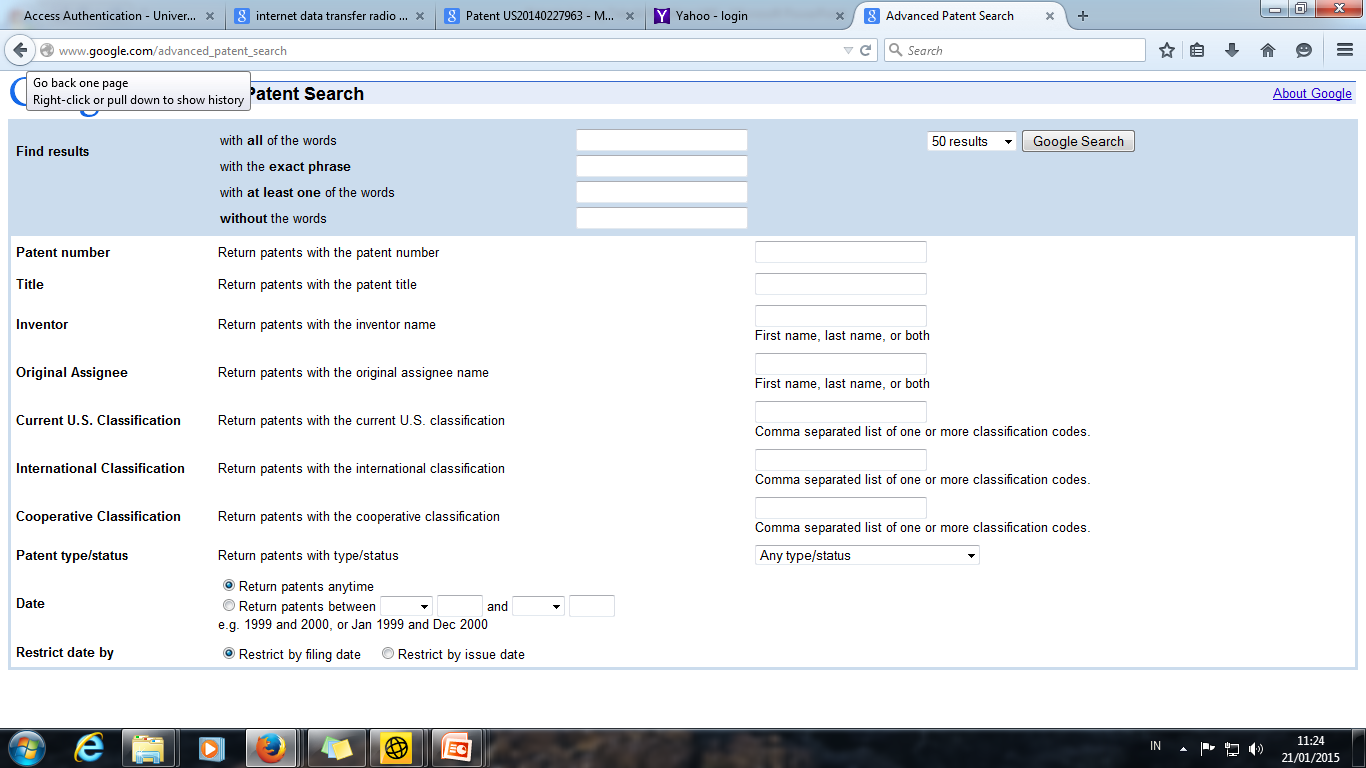 google advanced patents search
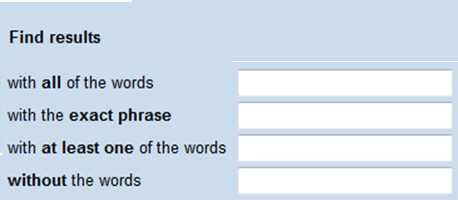 8
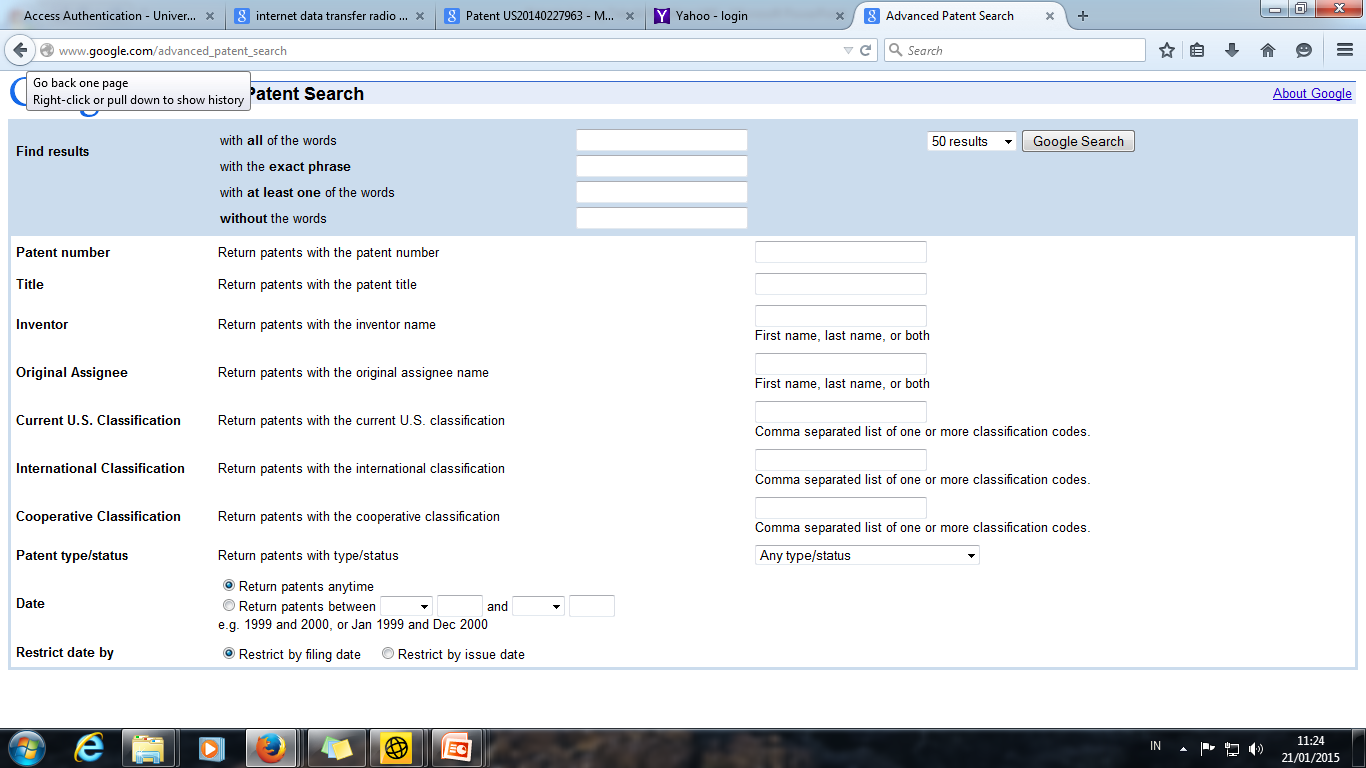 google advanced patents search
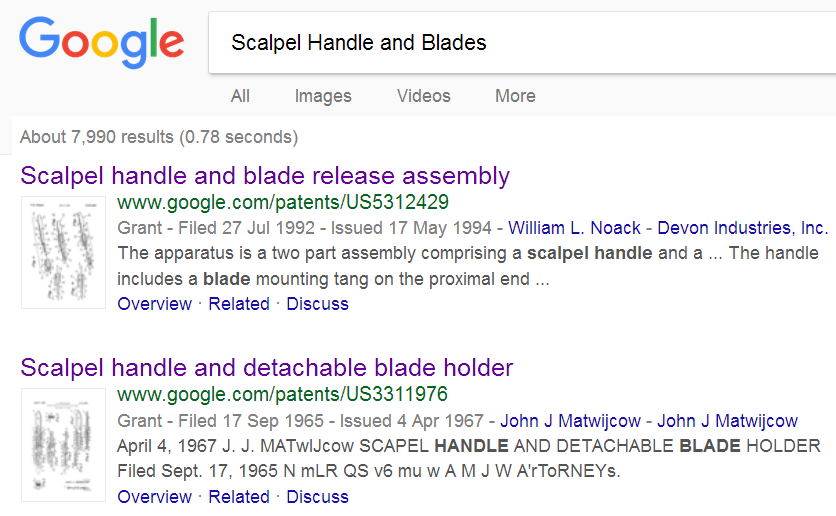 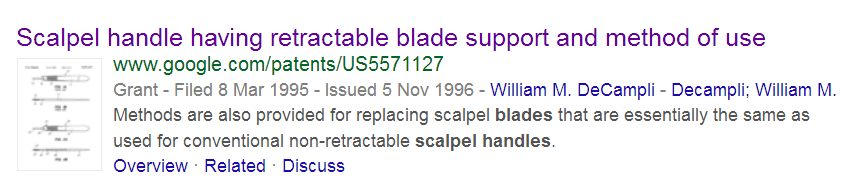 9
Tampilan web halaman depan paten
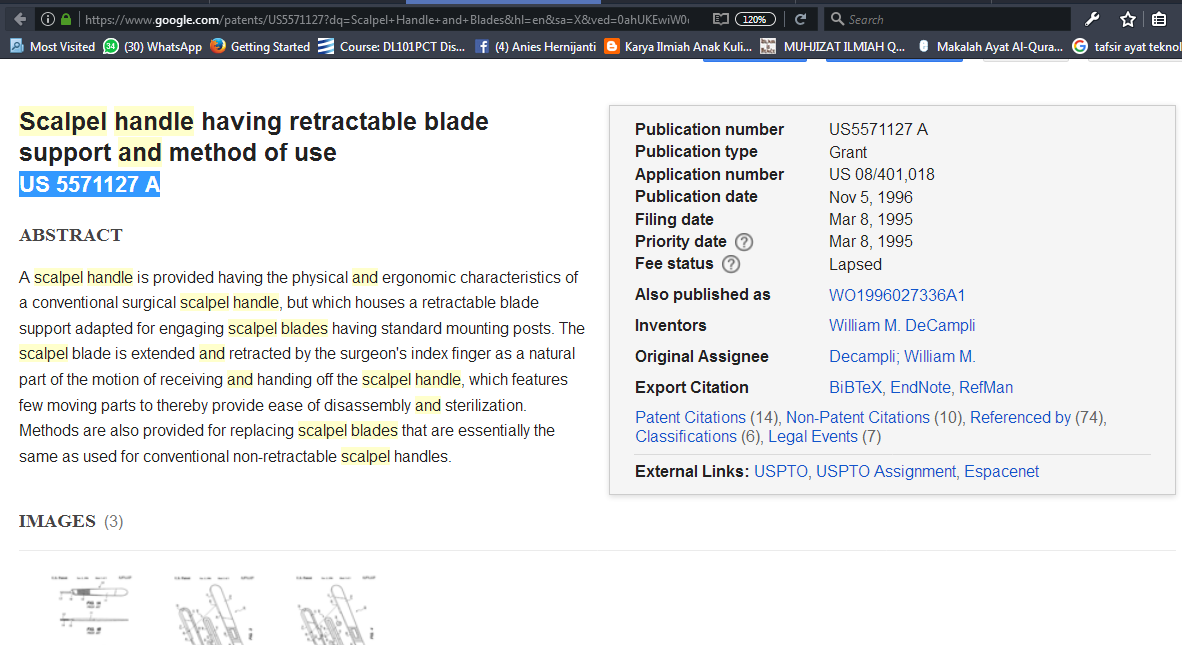 10
Patent Citations
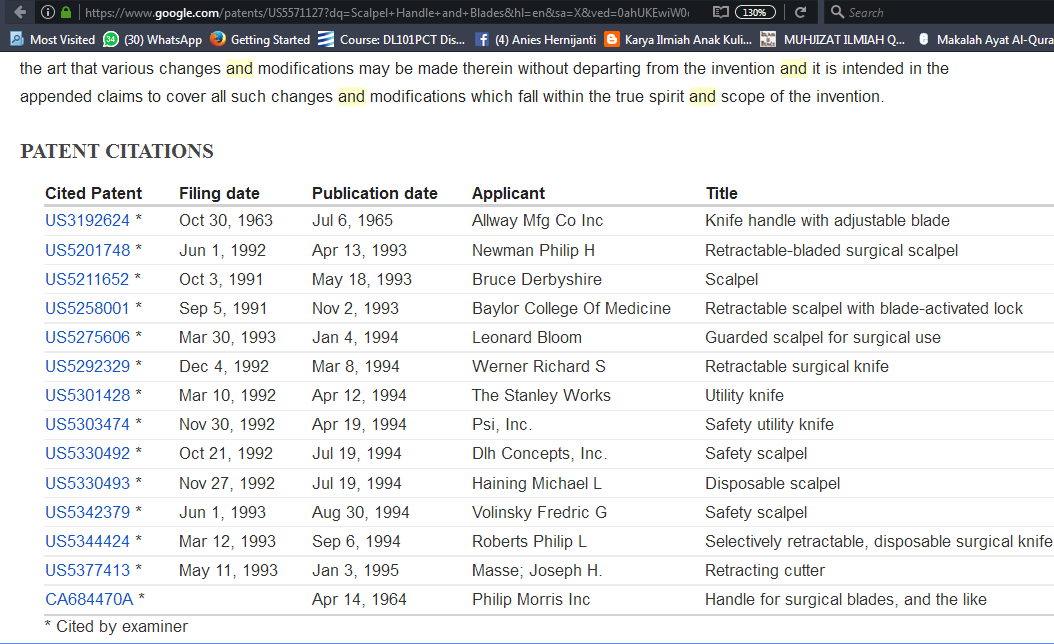 11
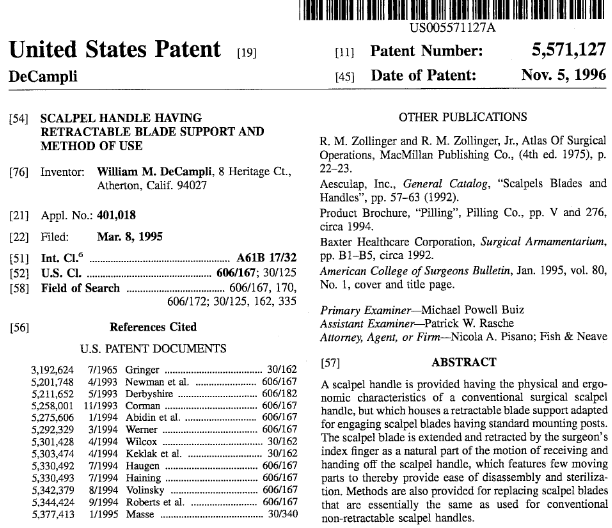 12
Lebih Fokus dengan IPC (international Patens Clasification)
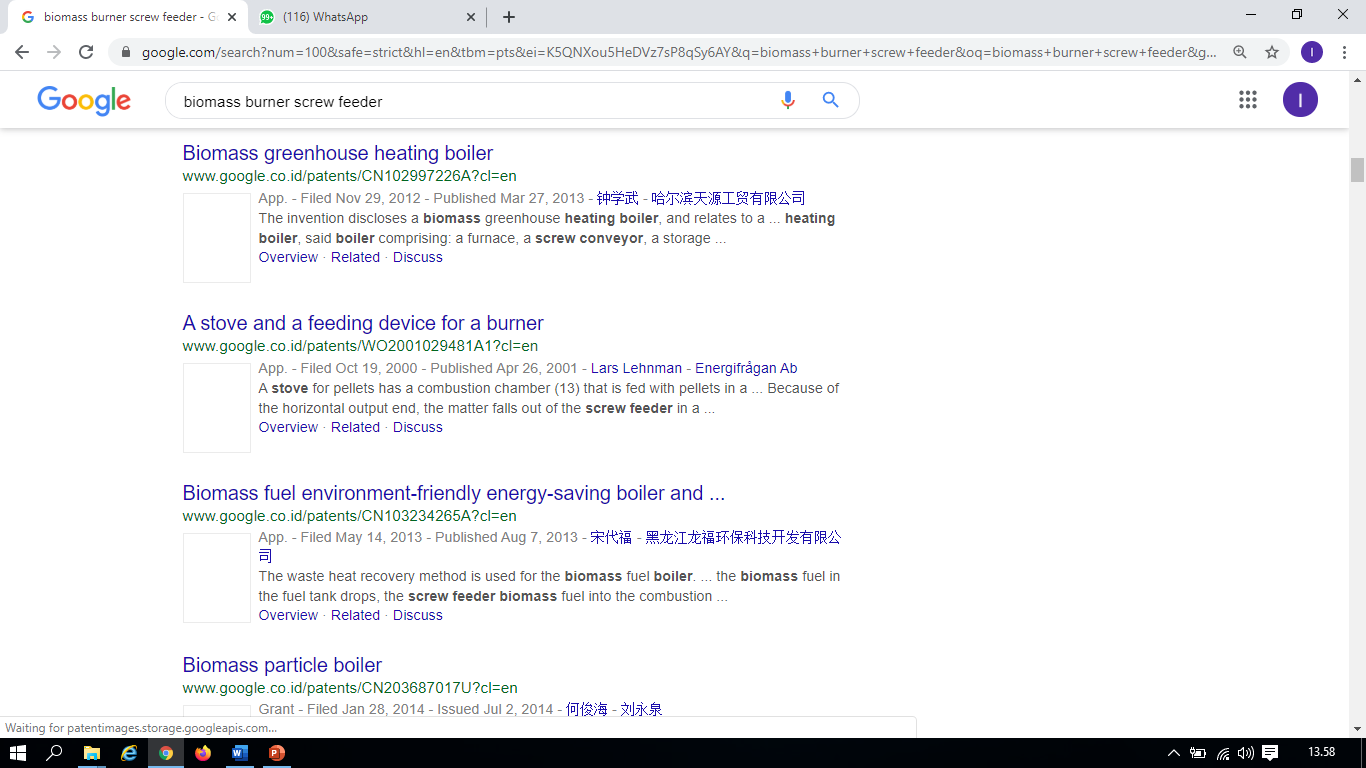 Terlalu beragam
Jumlah terlalu banyak
Penggunaan kata kunci sudah maksimal. 
Jika terlalu sempit, kuatir ada yang kliwat
13
Lebih Fokus dengan IPC (international Patens Clasification)
Buka google searching biasa; gunakan keyword  international patens classification IPC WIPO.
WIPO (world intelectual propoperty organization) dibawah UNO.
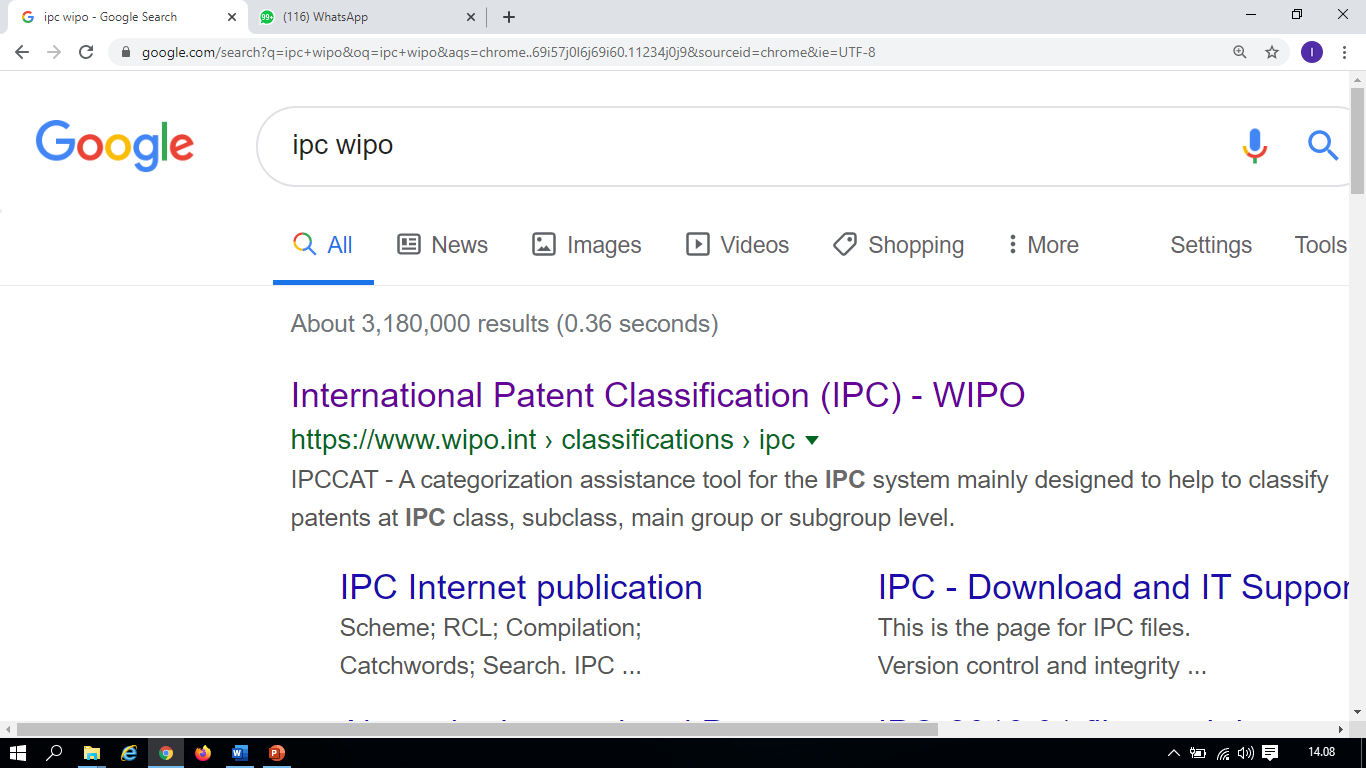 14
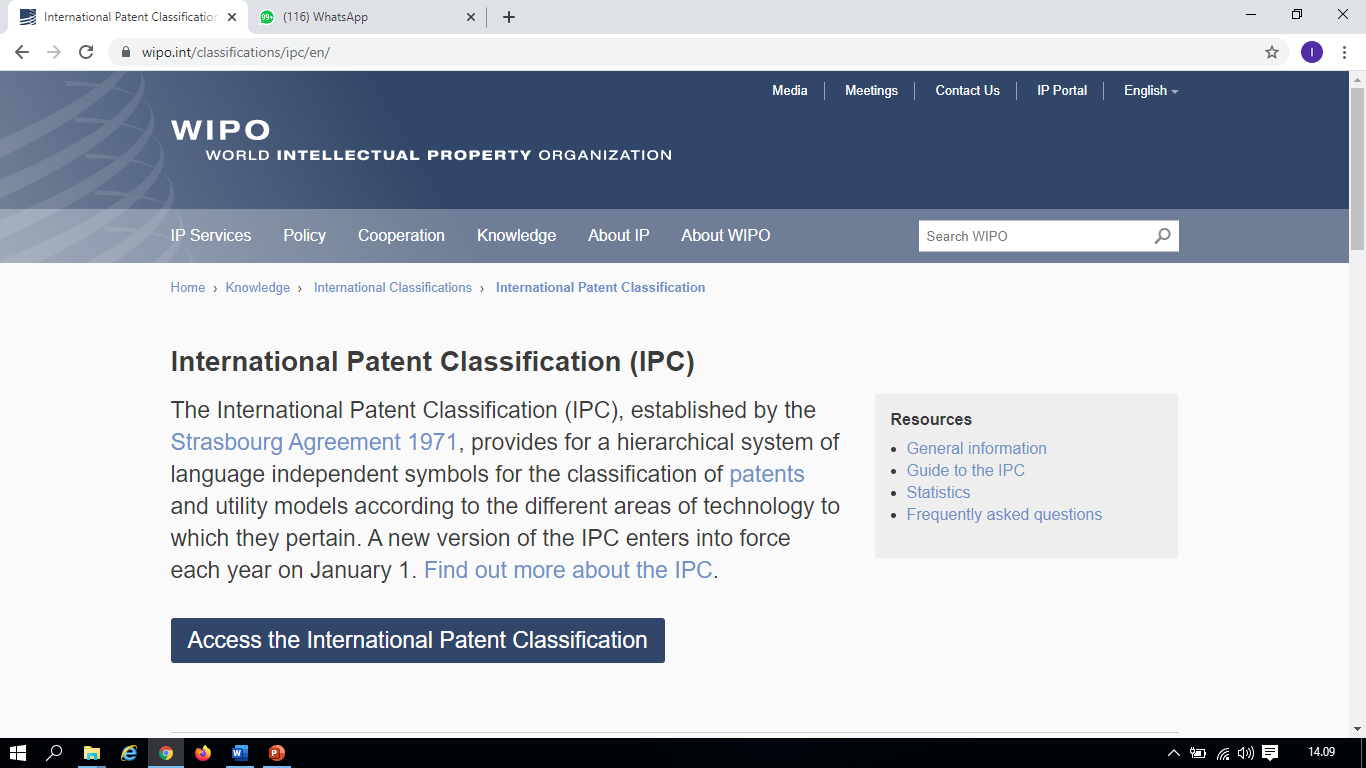 15
IPC
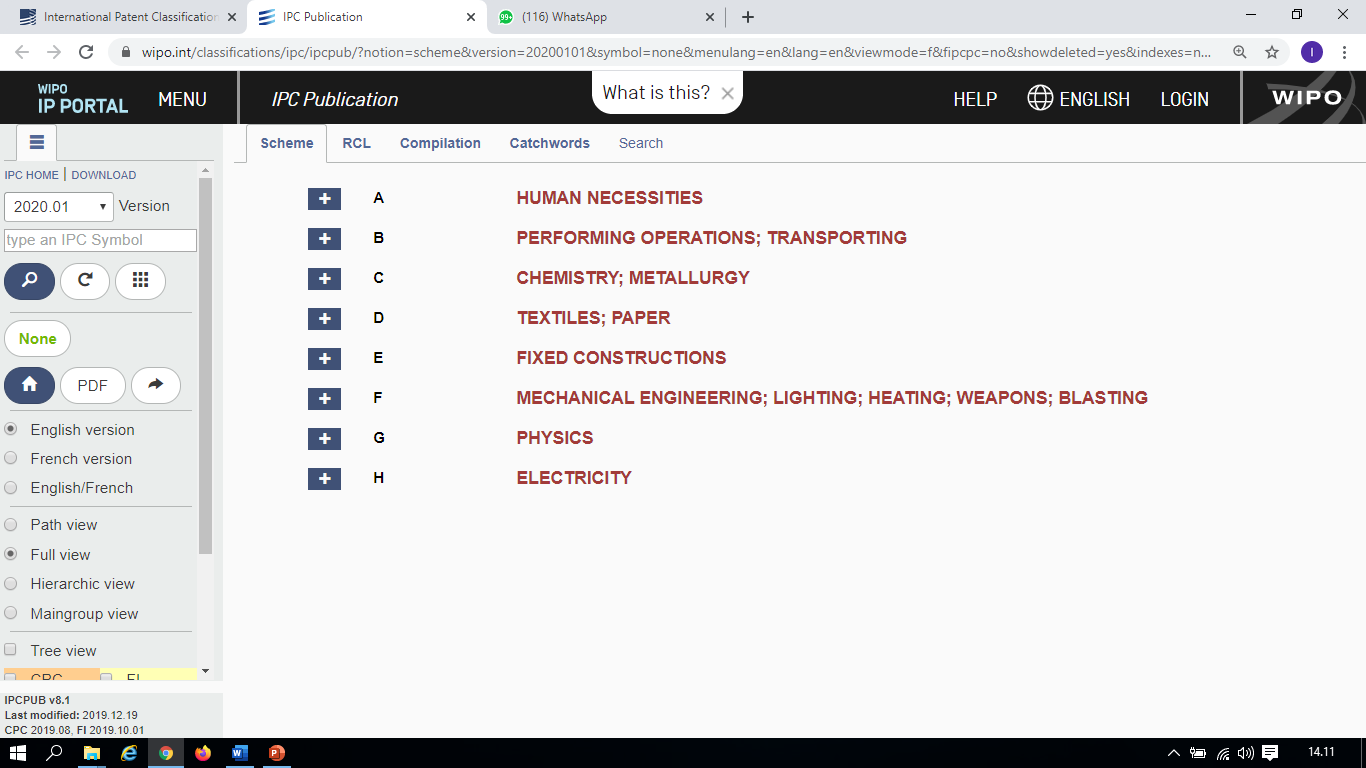 Masing masing adalah dropdown list. klik pada (+)
16
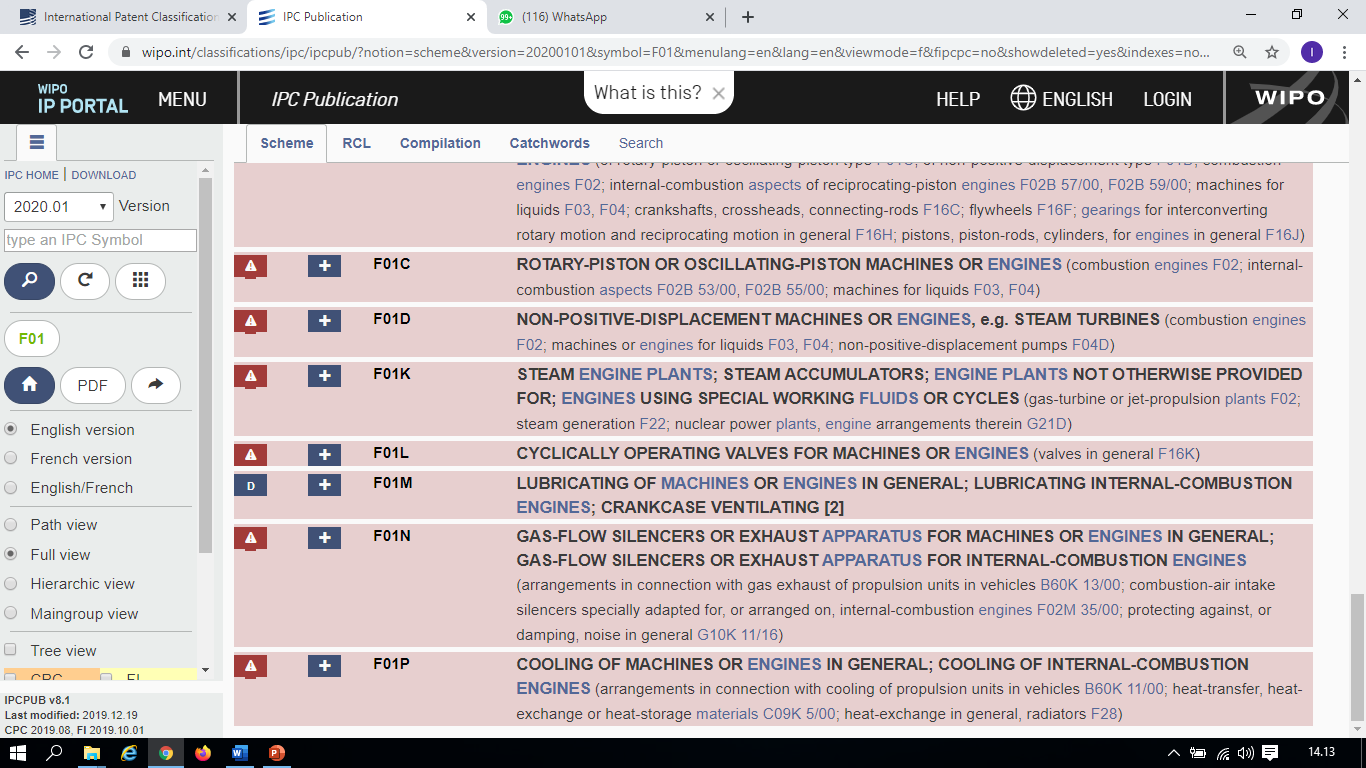 17
IPC
biomass pellets screw feeder burner intlpclass:"F23D" ditemukan 38 hasil. 
biomass pellets screw feeder burner intlpclass:"F23C5" ditemukan 11 hasil
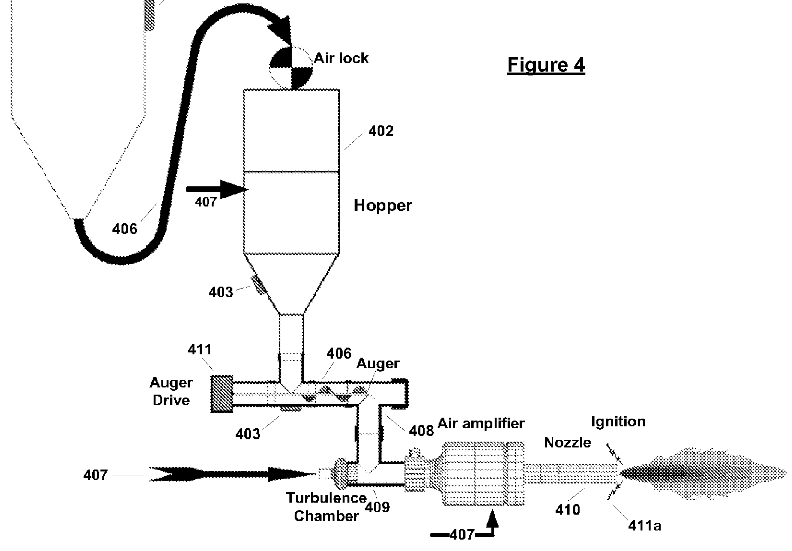 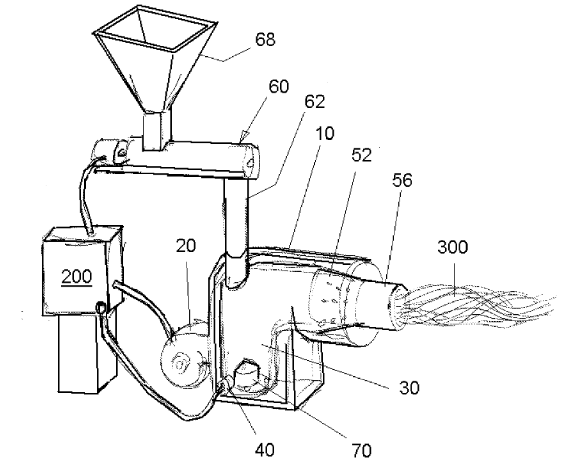 18
TERIMAKASIH
19